Unit 8 It must belong to Carla.
Section B Period 4 3a-Self Check
WWW.PPT818.COM
环游世界 看看诡异地域
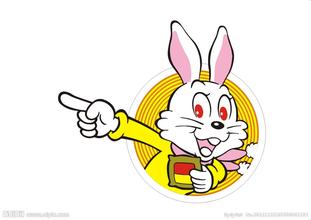 斯堪的纳维亚半岛峡湾：狮身人面守护者
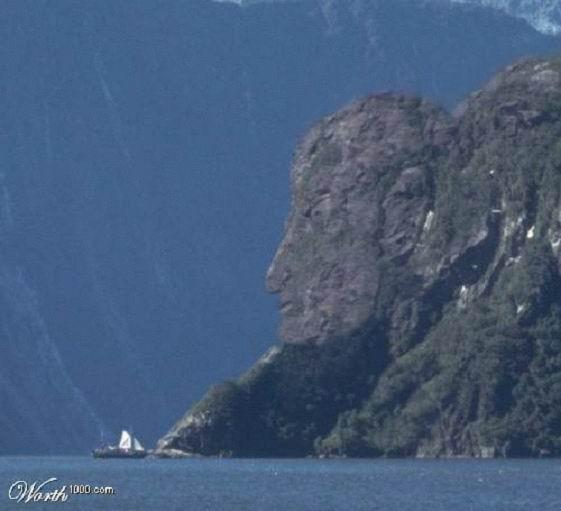 加拿大与美国阿拉斯加交接处：磅礴奔腾的巨大象龟
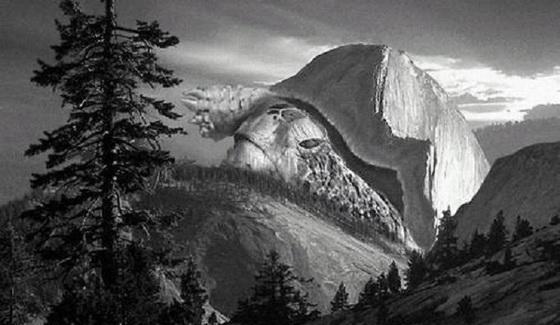 南美秘鲁：富兰克林头像
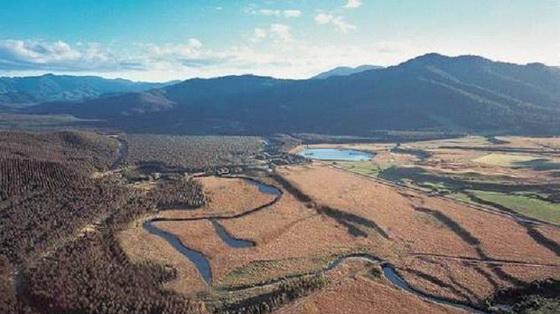 Read through the article in 3a on page 59 again. What do you think the noise could be? List all your ideas. See who in your group can come up with the most imaginative explanation.
3a
Look at this newspaper headline and finish the article about the strange happenings.
3b
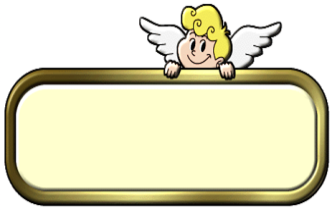 Writing tips
First part: background information about the mystery
Second part: how the mystery was solved
Third part: how the people in the
neighborhood now feel
Self Check
1  Fill in the blanks with must, might or can’t.
1. That bright light _____ be a UFO — there’s no such thing!
2. I’m still waiting for the bus, so I ______ be a bit late for the party.
3. That sweater _______ be Carla’s. She’s the only one who wears such colorful clothes.
can’t
might
must
4. Tony______want to go to the concert. He likes music, but I'm not sure if he likes rock music.
5. The person you saw at the supermarket
_____be Susan. I just talked to her on the phone, and she's at work right now.
might
can’t
Mom: Do you have anything valuable in your    
            schoolbag ?
Linda: No, just my books, my pink hair band    
            and some tennis ball.
Mom: So it can’t be stolen.
Linda: Oh, wait! I went to a picnic after the    
           concert. I remember I have my schoolbag 
           with me at the picnic.
HOMEWORK
Write a passage.
昨晚天空中有不明飞行物体。对此，你的同学有不同的猜测。请根据下面表格中的信息写一篇80词左右的短文。
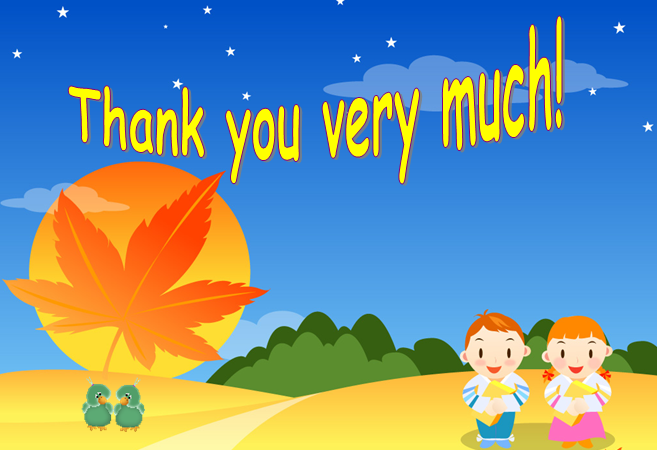